Popis vývoje volební podpory
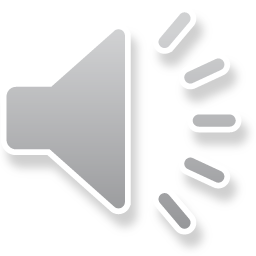 Jak se liší volební podpora mezi poslaneckými a krajskými volbami?
Rozdíly v popisných statistikách
korelace

Mapa „volební úspěšnosti“
Území stabilní volební podpory
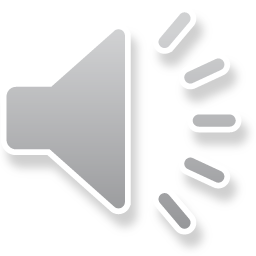 Území volební podpory
Přehlednost, zohlednění populační velikosti
Vhodné pro sledování delšího časového úseku
Nevhodné pro lokální strany (např. SMK na Slovensku)
Nevhodné v nestabilních systémech

Doplňující indikátory
Míra úspěšnosti: kolikrát je podpora strany vyšší v (jádru) území volební podpory oproti zbytku území
Výše volební podpory: jaké procento hlasů v obci, která má z území nejnižší podporu
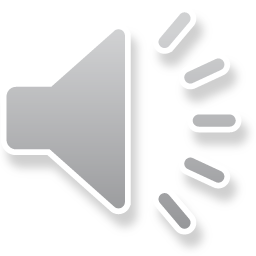 Území stabilní volební podpory
Strany s koncentrovanou stabilní podporou X strany s nekoncentrovanou stabilní podporou
Výpočet procenta hlasů přítomných v ÚSVP v každých volbách
Zbytečné pro krátký časový usek
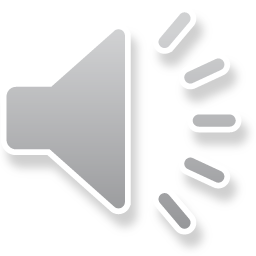 Bazické a řetězové indexy
Řetězový index
Volby 2017/volby 2013; volby2013/volby2010 …
Ukazuje postupný vývoj
Bazický index
Volby 2017/volby2006, volby2013/volby2006 …
Ukazuje změnu stav oproti stanovenému základu

Index volební úspěšnosti 
=Kraj 2018/poslanecké volby 2017 * 100
Index volební stability
kraj 2018/ kraj 2014* 100
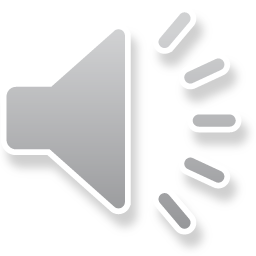 Korelační analýza
Co se dozvíme z výsledku korelační analýzy?
Proč může korelační analýza posloužit k analýze vývoje volební podpory?
Jaký typ souvislosti sleduje?
Co z korelační analýzy zjistíme o příčinách změny volební podpory?
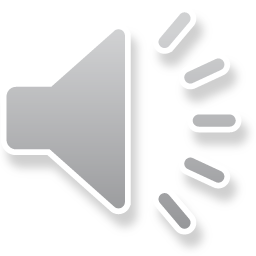 Korelační analýza
Ukazuje lineární souvislost mezi dvěma proměnnými
V prostorové analýze ukazuje:
Jak stabilní je rozložení podpory strany mezi 2 volbami
Jak se liší rozložení podpory dvou stran v jedněch volbách
O příčinách se nedozvíme nic zásadního
Můžeme zjistit, 
Jestli došlo ke změně rozložení podpory
jestli byl pokles/nárůst podpory rovnoměrně rozprostřený nebo koncentrovaný
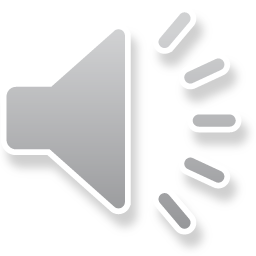 Korelační analýza
Pokud se korelační koeficient blíží 1 pak se rozložení podpory nezměnilo 
Stále mohlo ale dojít k poklesu nebo nárůstu podpory
Je míra souvislosti stejná s výsledky v různých typech voleb?
Pokud se výsledky strany v krajských a parlamentních volbách velmi liší, možná je podpora dána jinými faktory (např. efekt lídra?)
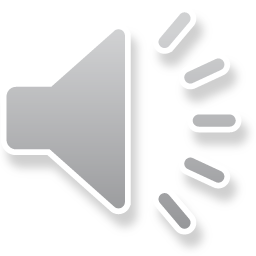